Резистивные делители напряжения 6-220 кВ для РЗА и АИИСКУЭ
Авторы: Мальцев Роман Андреевич, 3-27
Авторы: Мальцев Роман Андреевич, 3-27
Проблема
взрыво- и пожароопасность из-за использования масла или элегаза.
феррорезонансные явления , которые служат одной из причин высокой повреждаемости оборудования. 
неэнергоэффективность (из-за необходимости их догрузки при малом потреблении микропроцессорными устройствами) оборудования
имеют большие габариты и массу (трансформатор типа НКФ-110 весит 840 кг).
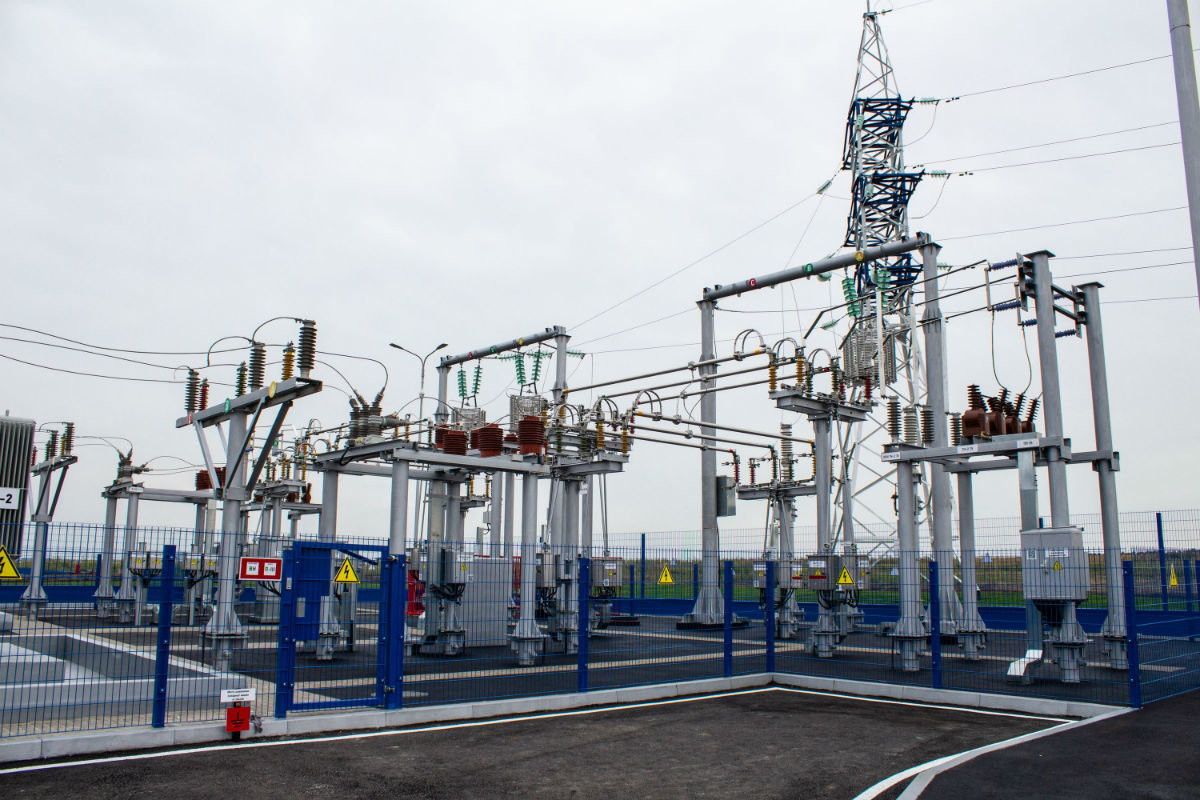 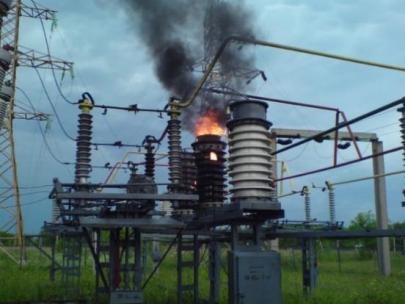 Рис 1- Трансформатор напряжения, поврежденный из-за феррорезонансных явлений
Рис 2- Первая цифровая подстанция в центральной России, Белгородский район
Решение
1. Массогабаритные показатели ниже в 7-10 раз по сравнению с традиционными электромагнитными трансформаторами напряжения.
2. Возможность комбинированного исполнения с датчиками тока, что дает снижение затрат на установку и обслуживание, экономия места, занимаемого электроэнергетическими объектами, возможность установки на границе балансовой принадлежности.
3. Взрыво- и пожаробезопасность за счет использования твердотелого диэлектрика.
4. Не вступают в феррорезонансные явления, что снижает количество и масштабы аварий.
5. Цена, приблизительно равная цене традиционного трансформатора.
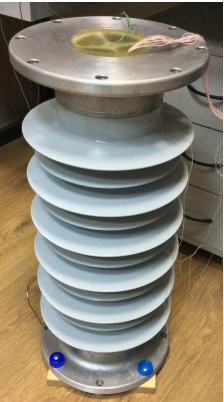 Рис 3- Опытный образец РД.
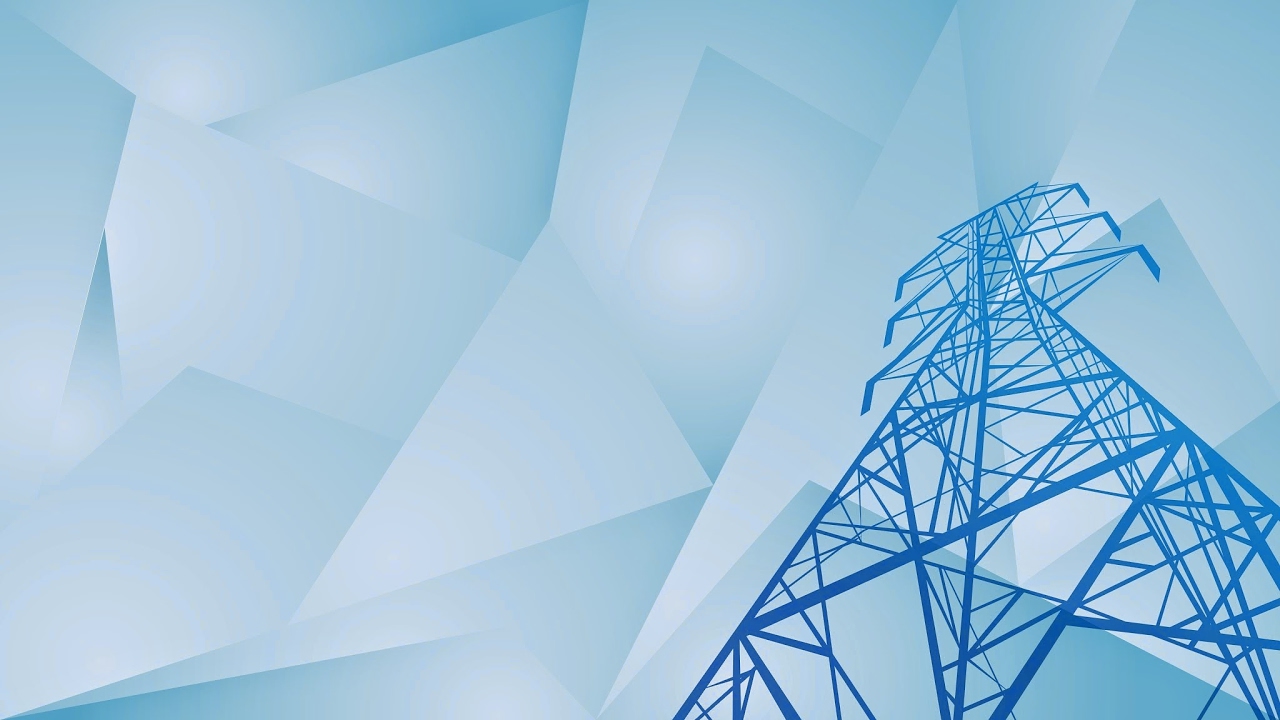 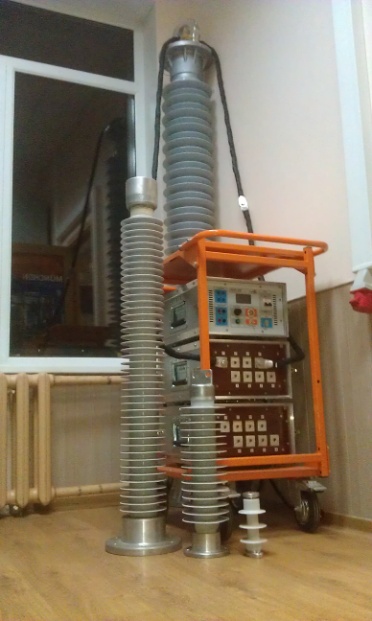 Текущие результаты
Созданы опытные образцы и MVP разных классов напряжения. 
На данный момент производится продажа единичных экземплярах.
 Проведены множество исследований:
Исследование ФЧХ и АЧХ
Исследования угловых погрешностей
Исследования влияния внешних полей на работу и точность оборудования
Разработка и исследование разных способов экранирования РД
И другие
Рис 5- Опытные образцы резистивных делителей на 6, 35, 110 кВ
Рынок
Фаза развития рынка, на котором будем работать - начальная. Спрос на рынке растет пропорционально увеличению потребления электроэнергии. 
Дополняя наш продукт электронным блоком, появляется возможность его использования на цифровой подстанции.
Оценка рынка
ТАМ (Total Addressable Market)-общий объём рынка, на котором можно продать ваш продукт.
SAM (Served/Serviceable Available Market) — доступный объём рынка, доля от TAM.
SOM (Serviceable & Obtainable Market) — реально достижимый объём рынка, доля от SAM.
Конкуренция
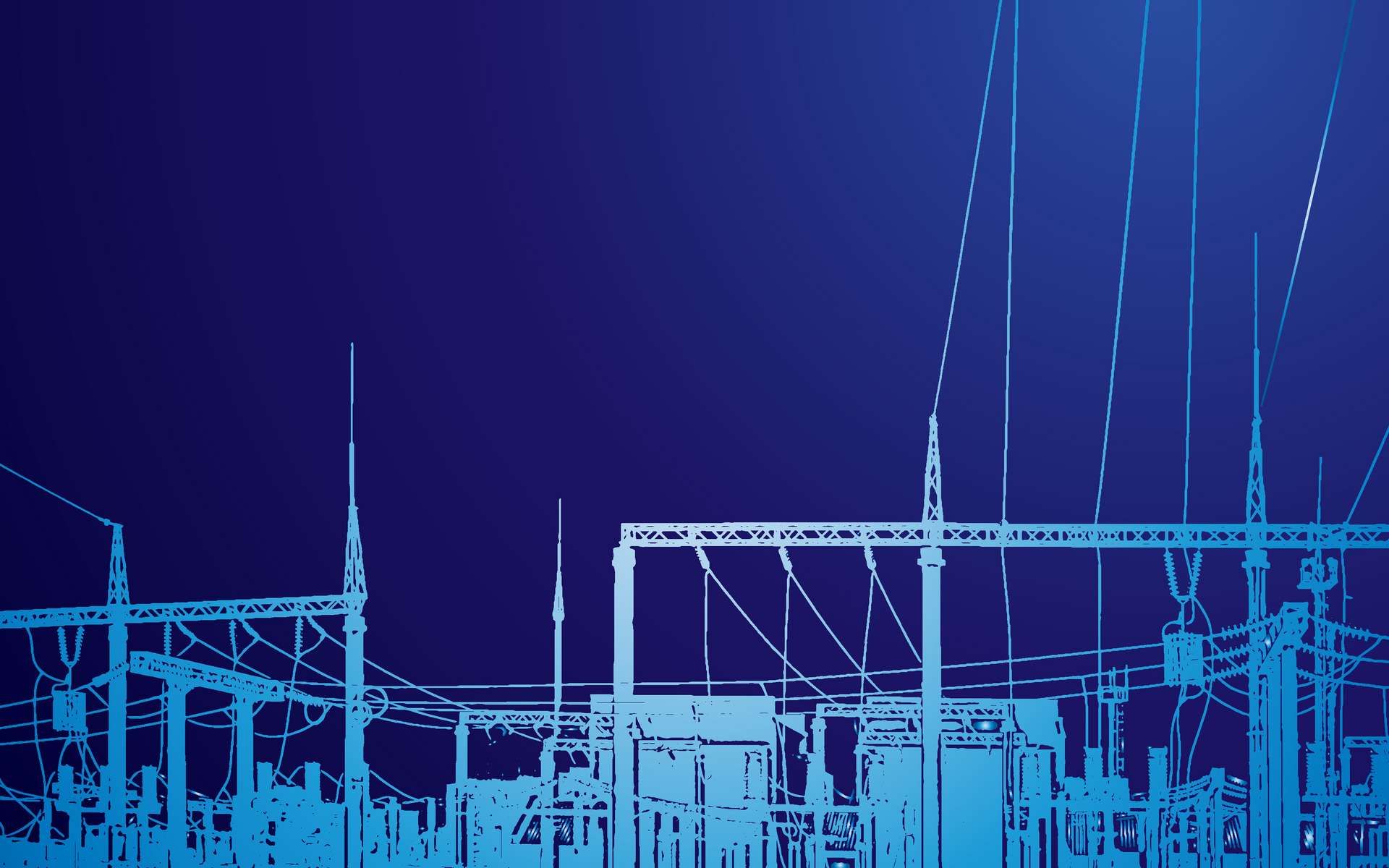 Бизнес-модель
Оценка экономической эффективности проекта
Поставка резисторов
ПАО «Россети»
Мелкосерийное производство
Поставка изоляции
Промышленные предприятия
T – номер периода (года)
ДП – денежный поток
ДДП – дисконтированный денежный поток
НДДП – накопленный дисконтированный денежный поток
Поставка химии
Нефтегазовая промышленность
Период окупаемости составит примерно один год и восемь месяцев.
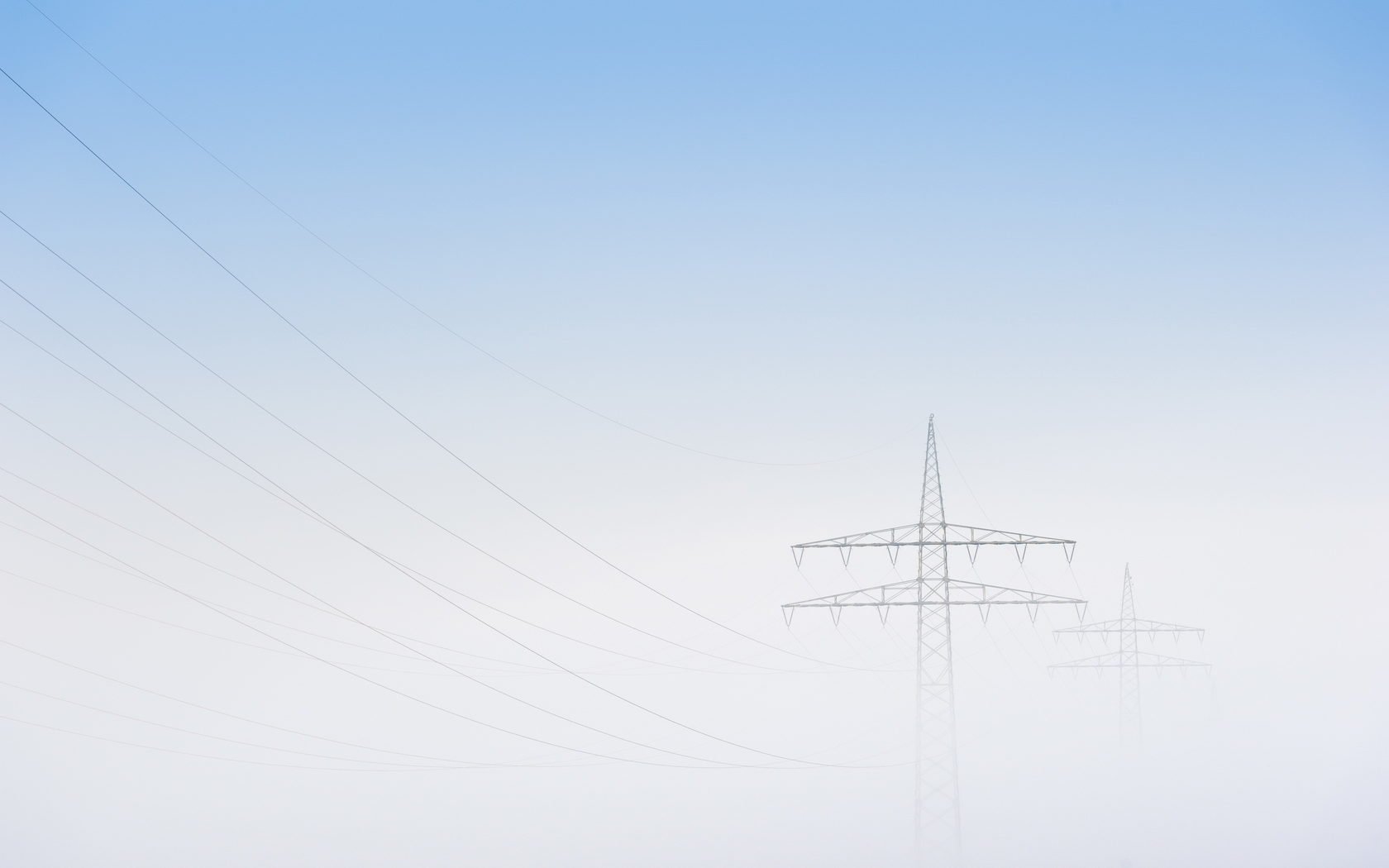 Планы развития
Оценка экономической эффективности проекта
Инвестиции, необходимые для реализации проекта
NPV —чистая приведенная (к сегодняшнему дню) стоимость. Это метод оценки инвестиционных проектов, основанный на методологии дисконтирования денежных потоков.
PI — это относительная прибыльность будущего предприятия, а также дисконтируемая стоимость всех финансовых поступлений в расчете на единицу вложений.
DPP - это количество лет, при котором совокупные дисконтированные денежные потоки проекта равны первоначальным инвестициям.
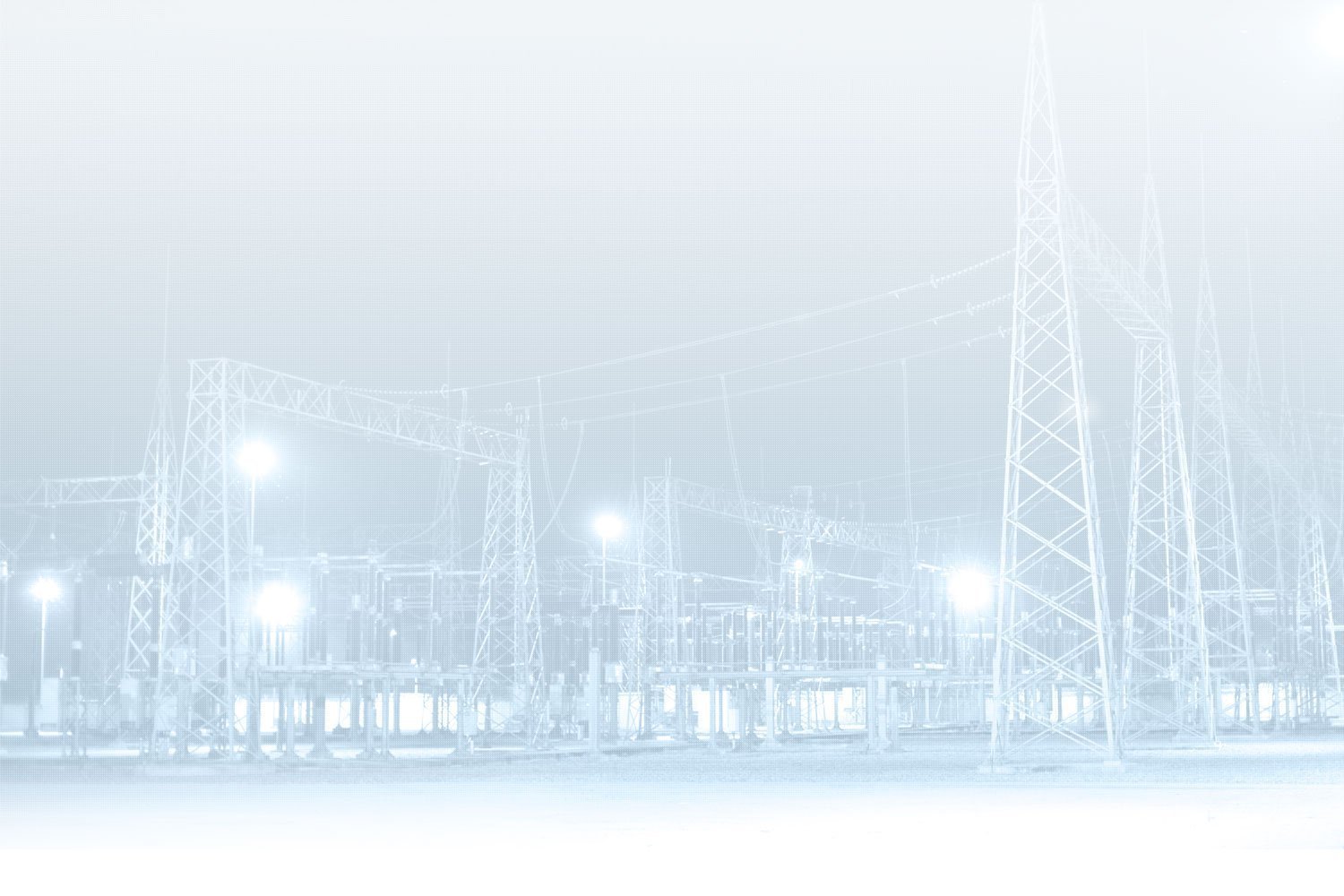 Команда
Ключевые члены команды.
Мальцев Роман Андреевич
Пивненко Виктор Иванович
Додонов Никита Алексеевич
Руководство проектом, проработка конструкций первичного преобразователя
Проработка конструкций электронного блока
Маркетинг, продажа, общение с заказчиками
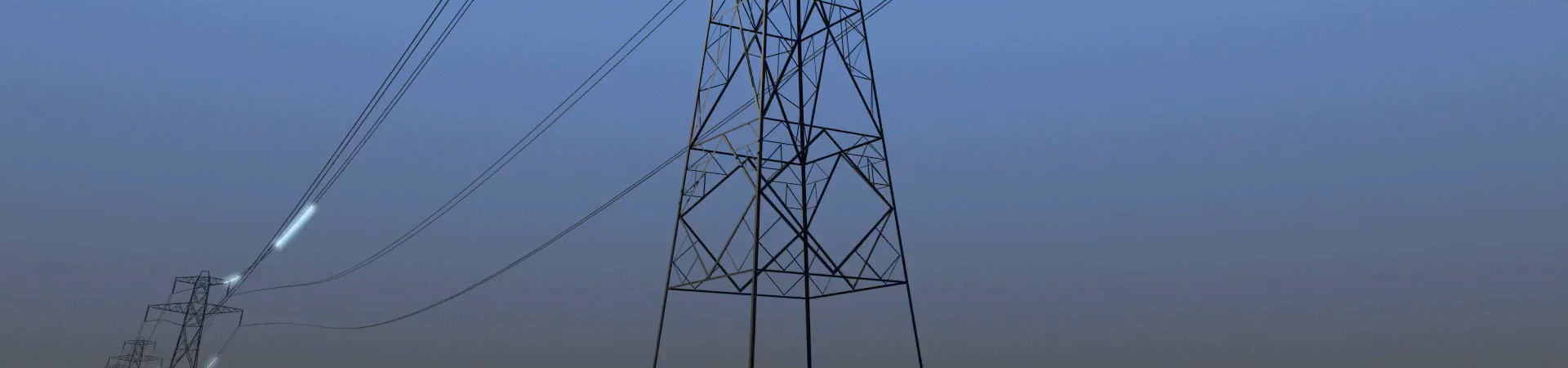 Контакты
Мальцев Роман Андреевич
Телефон
email
+7 (900) 584-93-83
malcev.mroman@yandex.ru